ООО Sternik’s Consultingwww.realtymarket.ruСтерник Г.М.профессор кафедры «Управление проектами и программами» РЭУ им. Г.В. Плеханова
Макроэкономические сценарные условия и прогноз развития рынка жилой недвижимости Московского региона 
до 2020 года
(Доклад на Аналитической конференции Всероссийского жилищного конгресса 2.10.2015)



- Москва -
1
Виды кризисов в экономике, их периодичность и продолжительность
Составлено по публикациям: Владимир Мау (ректор РАНХиГС), Евгений Ясин (научный руководитель ВШЭ), Игорь Николаев (руководитель Центра макроэкономических исследований РБК), Александр Аузан (декан экономического факультета МГУ), Роберт Шиллер (нобелевский лауреат по экономике, США).
2
Источник: ООО «Стерникс Консалтинг»

Третий за «тучные» годы среднесрочный циклический кризис был прерван началом долгосрочного инвестиционного кризиса 2008 года.
3
Третий за годы новейшей истории России долгосрочный цикл был прерван в 2014 году началом структурного кризиса. А. Азуан: «Никакого дна у этого кризиса нет, дно бывает только у циклического кризиса, какой был, например, в 2008 году, кризиса перепроизводства. Нынешний кризис в России связан с исчерпанием сырьевой модели экономики.»
4
Примеры комбинированных кризисов в России
Циклический (инвестиционный) кризис
1998
Финансовый (валютный) кризис
2008
Кризис «мыльных пузырей»
Долговой кризис
Кризис внешних шоков
2015
Структурный кризис
5
Основные показатели прогнозов социально-экономического развития РФ на 2015 год
Консенсус-прогноз, принятый в июне 2014 года для расчетов по модели функционирования локального рынка жилья, укладывается в диапазон скорректированных прогнозов.
6
Динамика официального курса доллара США
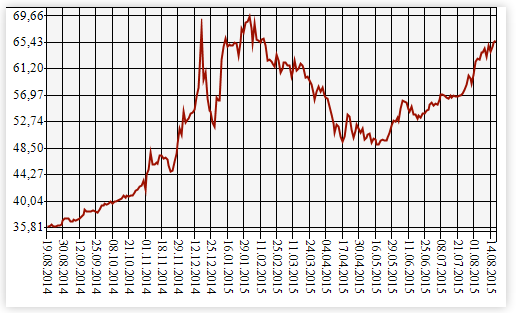 К маю 2015 года последствия валютно-финансового шока сгладились, курс доллара снизился до 48-50 руб., население, предприниматели, правительство перешли от паники к умеренному оптимизму. Но в августе нефть снова подешевела, доллар вырос до 65-68  руб.  Минэкономразвития произвел расчет «консервативного» сценария.
7
Новые правительственные  макроэкономические прогнозы от мая и августа 2015 года
Базовый вариант – от мая 2015 г., консервативный – от августа.
В сентябре в качестве базового на 2016 год принят  «облегченный» консервативный вариант: нефть – 48 долларов/баррель, ВВП - +1%.
8
На основании приведенного анализа характеристик начавшегося кризиса как структурного мы сохраняем «пессимистический» сценарий прогноза макроэкономических показателей, принятый для расчетов по модели развития локального рынка жилой недвижимости в июне 2014 года.
                                                                                                    
						Риски отклонения от  прогноза:
                                                                                                       - резкий рост нефтяных цен и отказ 						от структурных реформ;
                                                                                                        - резкое падение нефтяных цен 							(Иран);  
						- неадекватная реакция властей 						и населения, выражающаяся в 						отказе от баланса целей и ресур						сов и попытке принятия искуст						венных и неадекватных  мер для						ускорения роста (В. Мау).
9
Прогноз развития рынка жилой недвижимости Москвы от июня 2014 г. и реальность
Фактическое состояние рынка жилья до ноября 2014 г. соответствовало прогнозу, но в декабре по известным причинам произошел скачок спроса и цен (цены от декабря 2013 года выросли в Москве с 7,3% в ноябре  до 11,4% в декабре  - вровень с инфляцией).
10
11
Источники: Москва и МО – ГК «МИЭЛЬ», «МИЭЛЬ-Новостройки», СПБ – ГК «БН», регионы - сертифицированные аналитики.
В результате весеннего и осеннего всплеска активности рынка по итогам 2014 года был зарегистрирован рост оборотов рынка, объемов ввода жилья. Рынок жилой недвижимости оказался одним из сегментов отечественной экономики, который на фоне общеэкономической стагна ции сохранил высокие темпы роста.
Но кризис начинается не с падения цен, а с падения объемов спроса и продаж, что и произошло с января 2015 г.
Примечание: *Доля первичного рынка и ипотечных сделок - с исключением сделок мены (20%).
Источник: Росреестр по Москве.
12
Индекс роста количества зарегистрированных ДДУ в РФ относительно того же периода предыдущего года
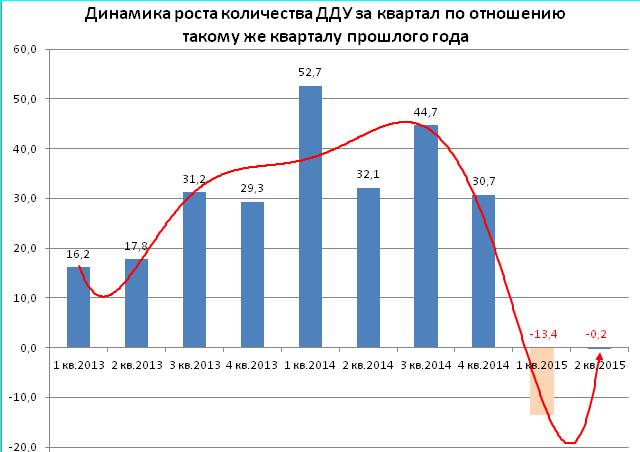 Источник: НОЗА
13
Долгосрочный прогноз развития рынка жилой недвижимости Московской области
а) первичный рынок                                              б) вторичный рынок
14
Спасибо за внимание!
Вопросы?


Стерник Г.М.
ООО «Sternik′s Consulting»
тел. моб. +7(964)556-72-32 
gm_sternik@sterno.ru
15